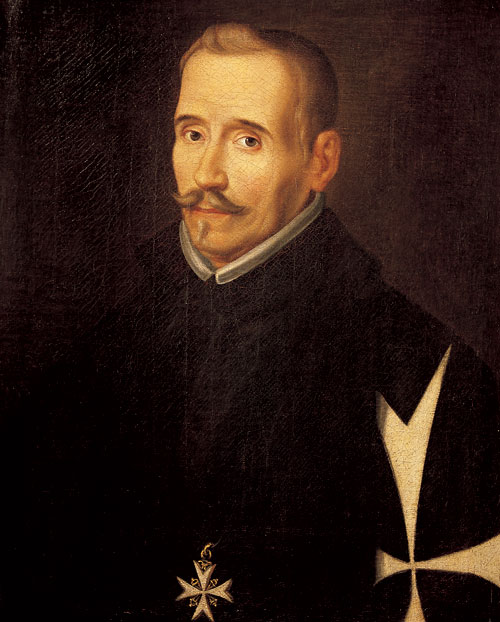 Fuente Ovejuna        (The Sheep’s Well)
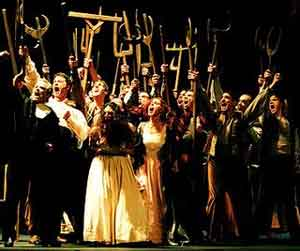